5 Slides about:Photoinduced Electron Transfer
What is PET
How to calculate driving forces for PET
Created Robert Holbrook and posted on VIPEr on July 17, 2014, Copyright 2014. This work is licensed under the Creative Commons Attribution-NonCommercial-Share Alike License. To view a copy of this license visit http://creativecommons.org/about/license/
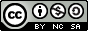 [Speaker Notes: Students will be introduced to photoinduced electron transfer. This is by no means a complete overview of the topic but this 5 slides about” can be used as a reference or introduction to upper level undergraduates. Students will need a firm background in photochemistry and electrochemistry.]
Electronic excitation
When a photon excites a molecule, an electron in a ground state can be excited to a higher energy state
A Jablonski diagram illustrates the electronic states of a molecule and the transitions between them
Excited states of a molecule can undergo nonradiative and radiative transitions
S1
Intersystem crossing (ISC)
T1
Fluorescence
hν
Absorption
hν
Phosphorescence
hν
2
S0
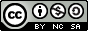 [Speaker Notes: Student will need to have some background knowledge of basic photophysics and electrochemistry. This slide is intended to be a reminder of jablonski diagrams.]
Photoinduced electron transfer: Two pathways
This excitation can produce an electron with high enough energy to be donated to an electron acceptor
This excited state leaves a vacancy in the ground state that can be filled by an electron donor
A* + B → A- + B+ 
reductive electron transfer
(B acts as electron donor)
A* + B → A+ + B- 
oxidative electron transfer
(B acts as electron acceptor)
A*-B
A*-B
S1
S1
Electron Transfer (ET)
Charge Separation (CS)
Electron Transfer (ET)
A+-B-
A--B+
Absorption
hν
Absorption
hν
3
Charge Recombination (CR)
A-B
A-B
S0
S0
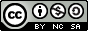 [Speaker Notes: This example is a using a theoretical two state system, Later, We will see that Ru(bpy)3 undergoes intersystem crossing to a long lived triplet state before PET occurs.

When an electron is excited to higher state, the redox properties of the molecule changes in two ways:
This excitation can produce an electron with high enough energy to be donated to an electron acceptor
This excited state leaves a vacancy in the ground state that can be filled by an electron donor

The energy states of the process is depicted for both oxidative and reductive pathways. There is an assumption in this depiction that A and B are in contact and ready for ET. Thus, this diagram covers bimolecular and unimolecular electron donor/acceptor systems. Generally, when depicting PET processes, states are used over MOs for simplicity. The ET process depicted is sometimes referred to as Charge Separation (CS) to form the ion pair. The energetics will favor back electron transfer to the ground state (animated). This process is referred to as Charge Recombination (CR).]
MO depiction
A* + B → A+ + B- 
oxidative electron transfer
(B acts as electron acceptor)
A* + B → A- + B+ 
reductive electron transfer
(B acts as electron donor)
LUMO
LUMO
LUMO
ET
Absorption
hν
LUMO
Absorption
hν
HOMO
ET
e-
e-
e-
e-
HOMO
HOMO
4
HOMO
A
B
A
B
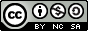 [Speaker Notes: This is a animated depiction of the previous slide using MOs. Generally, this depiction is not used due to increased complexity (representing the EXACT molecular orbital involved in the PET process is not easily determined). However, for educational purposes, this depiction may aid in understanding the PET process. “ET” in the slide represents electron transfer.]
Echem for PET: Why two ET pathways?
The redox potential of a molecule differs between its ground state and excited state
The excited state is both a stronger reductant and a stronger oxidant simultaneously relative to the ground state due to added energy from absorbed photon
The excited state reduction potential can be calculated using ground state reduction potential and zero-zero energy (∆E°°):
S1
E°(A+/A*) = E°(A+/A) – ∆E°°
Used for oxidative electron transfer
Fluorescence
hν
∆E°°
Absorption
hν
E°(A*/A-) = E°(A/A-) + ∆E°°
Used for reductive electron transfer
5
S0
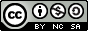 [Speaker Notes: The excited state reduction potential can be calculated from the standard potentials of the ground state couples and the one-electron potential corresponding to the zero-zero spectroscopic energy (ie the E°° value in eV). The addition of a photon to the system simultaneously makes the molecule a stronger reductant and oxidant (the photon adds energy to the system).

The ∆E°° term is the energy between the zero vibrational level of the ground state and the zero vibrational level of the excited state (the excited state that is involved in the PET process).]
Thermodynamics driving force for PET
The thermodynamic driving force of the PET reaction can be estimated from the excited state reduction potential [E°(A+/A*)] and the standard reduction potential of B
A* + B → A+ + B- 
oxidative electron transfer
(B acts as electron acceptor)
E°(A+/A*) = E°(A+/A) – ∆E°°
∆G° = -∆E°° + E° (A+/A) – E° (B/B-)
A* + B → A- + B+ 
reductive electron transfer
(B acts as electron donor)
E°(A*/A-) = E°(A/A-) + ∆E°°
6
∆G° = -∆E°° – E°(A/A-) + E°(B+/B)
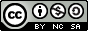 For example, Ru(bpy)32+
[Ru(III)/Ru(II)] = 1.26 V vs SHE
E°° = 2.12 eV
[Ru(III)/*Ru(II)] = -0.86V
[Ru(II)/Ru(I)] = -1.35 V vs SHE
E°° = 2.12 eV
[*Ru(II)/Ru(I)] = 0.77 V
(ISC)
S1
*Ru(bpy)32+
T1
-0.86 V
0.77 V
Phos.
hν
Absorption
hν
Ru(bpy)33+
Ru(bpy)3+
2.12 eV
E°° = 2.12 eV
7
1.26 V
-1.35 V
Ru(bpy)32+
S0
Reductive cycle
Oxidative cycle
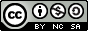 [Speaker Notes: Ru(bpy)3 is a classic example for PET processes. Many systems use this complex for oxidative and reductive electron transfer. The reduction potentials are well established for Ru(bpy)3. 

Upon irradiation at 450 nm light, a ground state, S0, electron is excited to a higher level singlet state, S1. The electron undergoes intersystem crossing , ISC, (femptosecond timescale) to a spin forbidden triplet state, T1. The lifetime of this state can reach up to a ms in some solvents, and is the state in which PET occurs. 

The zero-zero vibration energy (E°°) is the energy from the zero-vibrational level of the ground state, S0, to the zero-vibrational level of the excited state, T1, (in this case, a triplet metal-to-ligand charge transfer band). The energy between these two states is 2.12 eV. 

The oxidative and reductive cycle is often depicted as in the bottom right corner. The energy for each process is shown. 

This maybe an interesting way to merge concepts of photochemistry and electrochemistry. Overall, the optical excitation of a molecule effects its reduction potentials dramatically (a 2.12 V shift in reduction potential is significant). This concept is used in a wide variety of research topics from dye-sensitized solar cells to electron transfer in photosystem II.

Reference:
The Exploration of Supramolecular Systems and Nanostructures
by Photochemical Techniques, Lecture Notes in Chemistry 78,
DOI: 10.1007/978-94-007-2042-8_2,  Springer Science+Business Media B.V 2012]